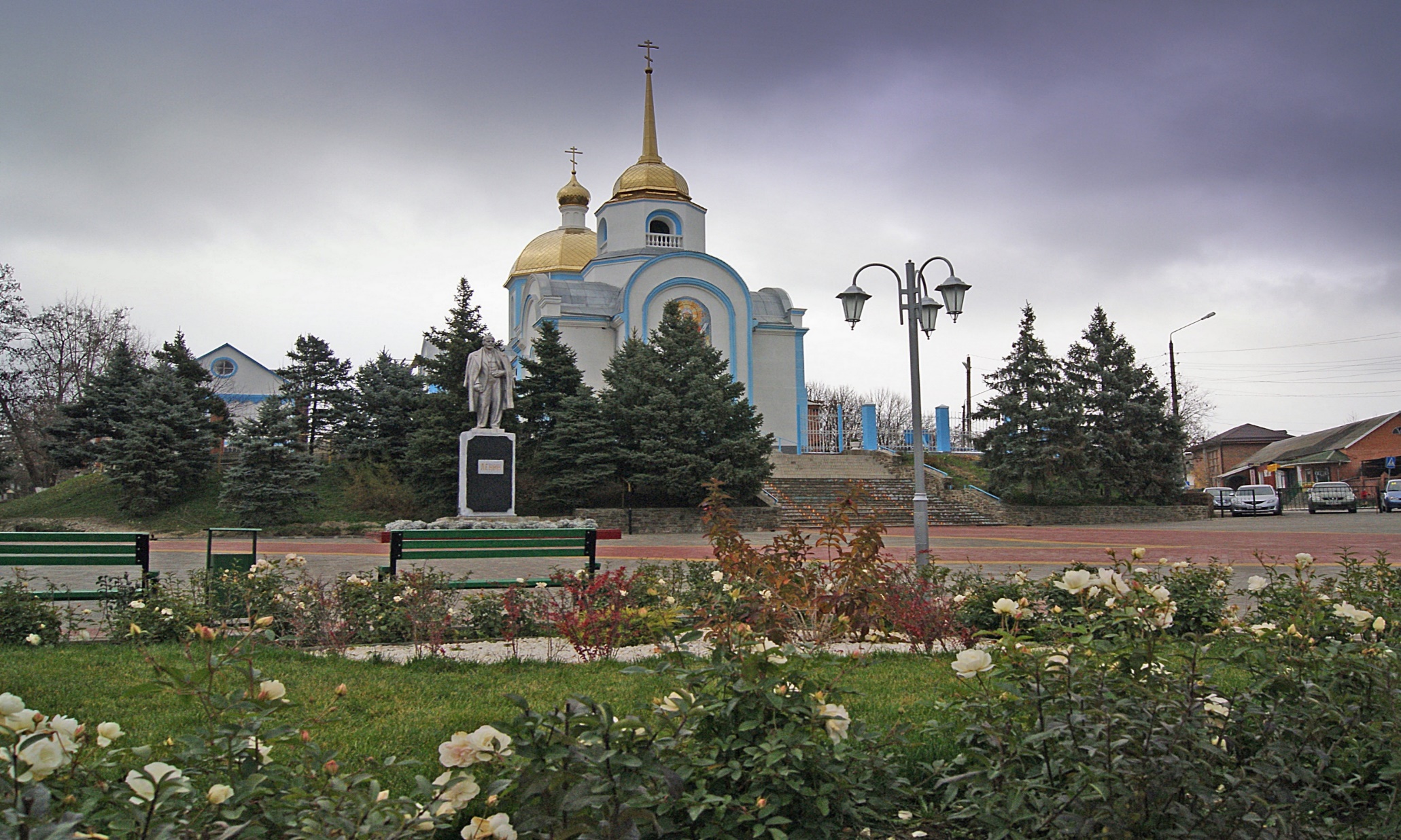 Отчет об исполнение бюджета 
Покровского сельского поселения
 за 1 квартал 2018 года
Основные характеристики бюджета Покровского сельского поселения за 1 квартал 2018 года
Налоговые и неналоговые доходы бюджета Покровского сельского поселения за 1 квартал 2018 года
Безвозмездные поступления в бюджет Покровского сельского поселения за 1 квартал  2018 года
Доходы бюджета поселения за 1 квартал 2018 года составили 4861,1 тыс. руб или 18,6% к годовому плану
Исполнение расходов по отраслям за 1 квартал 2018 года
ОБРАЗОВАНИЕ
ОБЩЕГОСУДАРСТВЕННЫЕ ВОПРОСЫ
Фактическое исполнение составило 1,3 тыс.руб или 2 % к годовым плановым назначениям
Фактическое исполнение составило 1831,6 тыс.руб или 18,4 % к годовым плановым назначениям
ЖИЛИЩНО-КОММУНАЛЬНОЕ ХОЗЯЙСТВО
Благоустройство территории
Фактическое исполнение составило 2440,7 тыс.руб или 14,4 % к годовым плановым назначениям
Исполнение расходов по отраслям за 1 квартал 2018 года
СОЦИАЛЬНАЯ ПОЛИТИКА
Межбюджетные трансферты
Фактическое исполнение составило 93,1 тыс.руб или 100 % к годовым плановым назначениям
Фактическое исполнение составило 61,8 тыс.руб или 22,8 % к годовым плановым назначениям
СПАСИБО ЗА ВНИМАНИЕ
Разработчиком презентации 
«Бюджет для граждан» по исполнению бюджета за  1 квартал 2018 года является 

Финансовый отдел Администрации Покровского сельского поселения
Начальник Наталья Викторовна Моисеенко
Наш адрес: 346830, Ростовская область, Неклиновский районс. Покровское, улица Урицкого, 15Телефон : 8-86347-2-05-77Электронный адрес : sp26276@donpac.ru